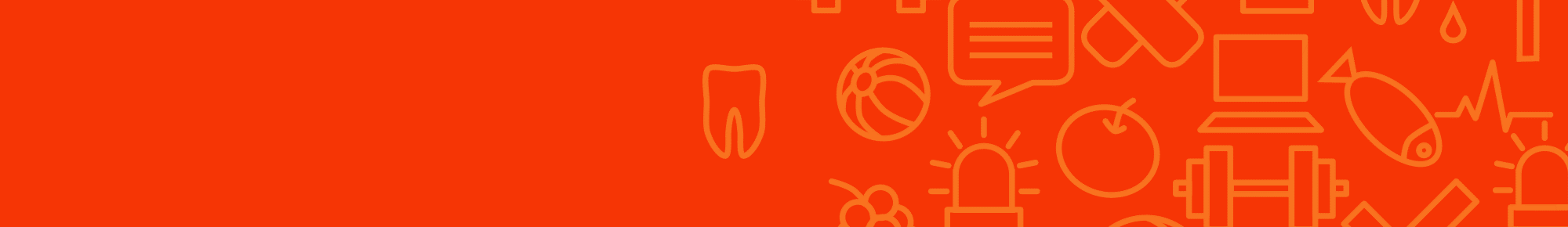 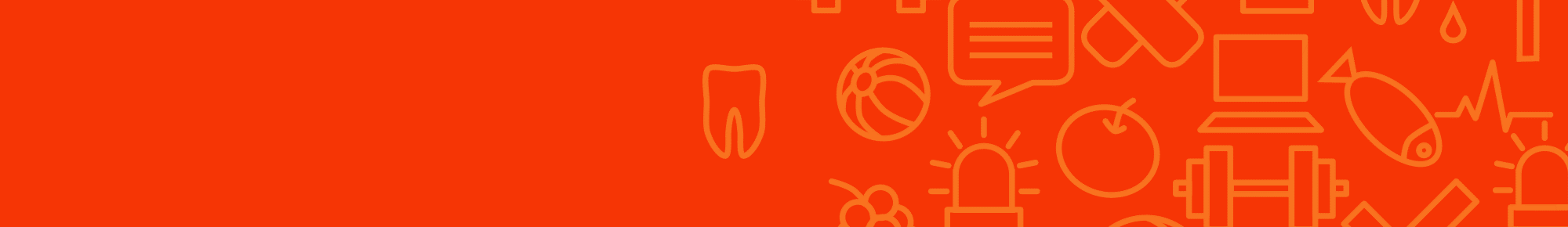 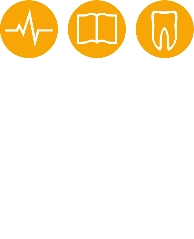 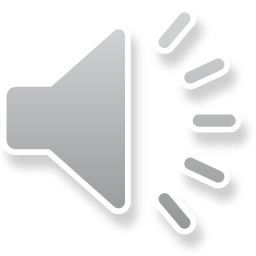 Mathematik im beruflichen Gymnasium
Der Grund- und Leistungskurs
1
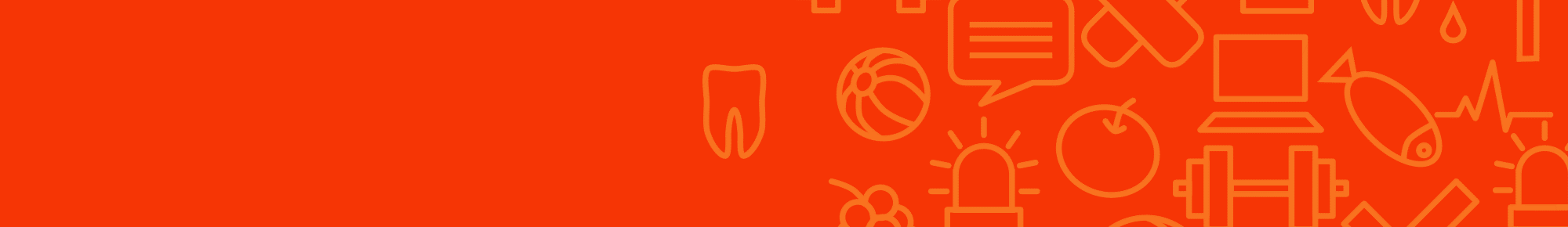 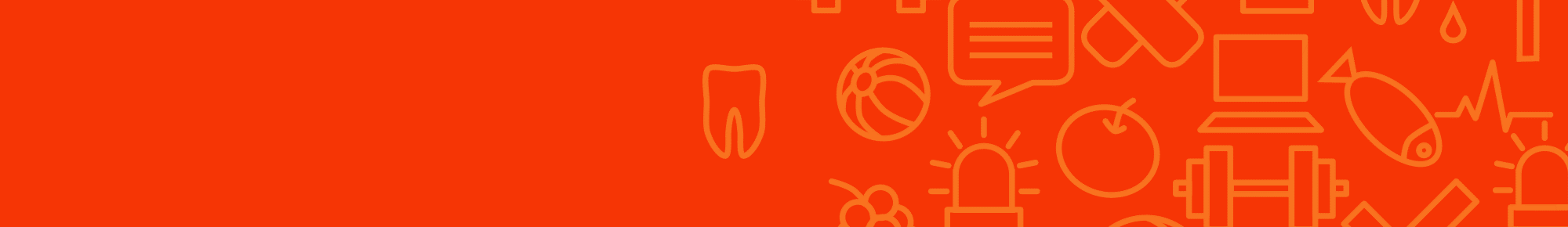 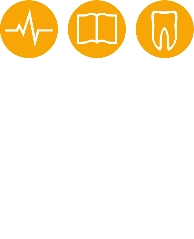 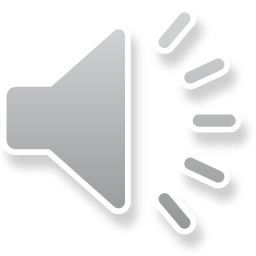 Jahrgang 11   Mathematik - Einführungsphase
2. Halbjahr
1. Halbjahr
Grundlagen der Arithmetik und Statistik
Lineare Funktionen
Quadratische Funktionen
Ganzrationale Funktionen
Exponentialfunktionen
Genauere Darstellung eines beispielhaften Themengebiets: Klicken Sie hier.
2
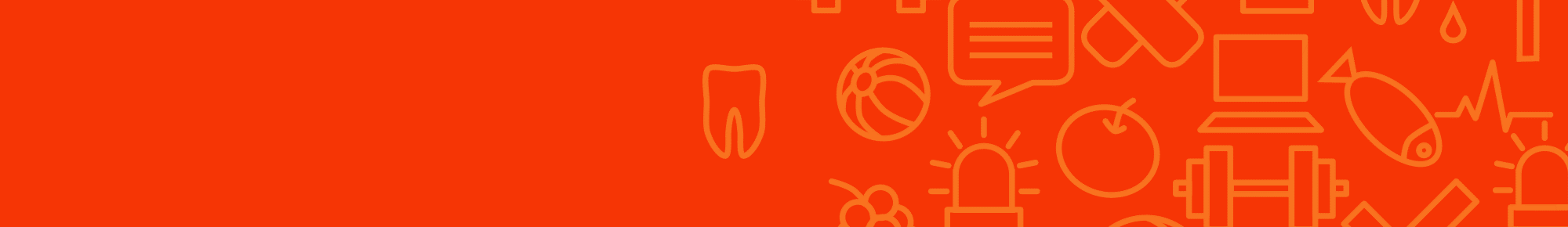 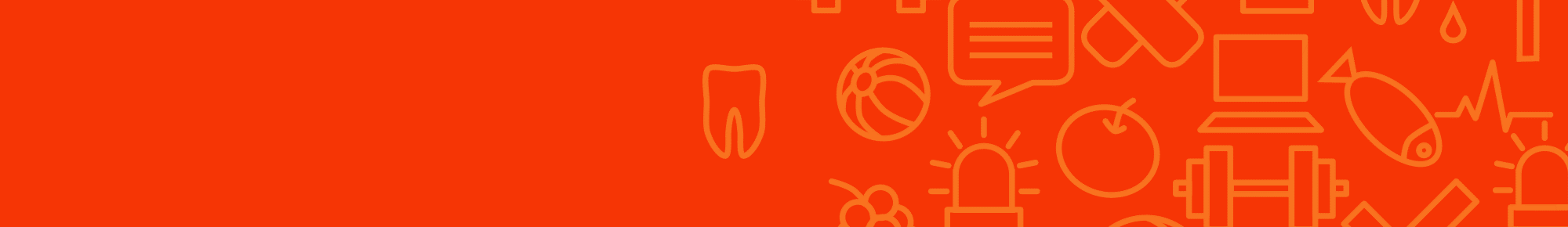 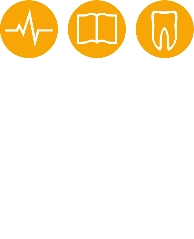 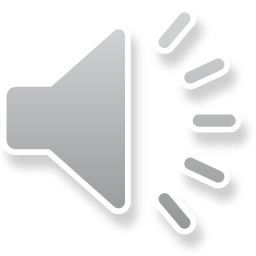 Jahrgang 12   Mathematik - Qualifikationsphase
1. Halbjahr (GK: Q1)
2. Halbjahr (GK: Q2)
Analysis I:
Kurvendiskussion ganzrationaler Funktionen
Rekonstruktion ganzrationaler Funktionen
Extremwertaufgaben
Analysis II:
Integralrechnung
Exponentialfunktionen: Kurvendiskussion und Integralrechnung
Genauere Darstellung des Themengebiets: Klicken Sie hier.
Genauere Darstellung des Themengebiets: Klicken Sie hier.
3
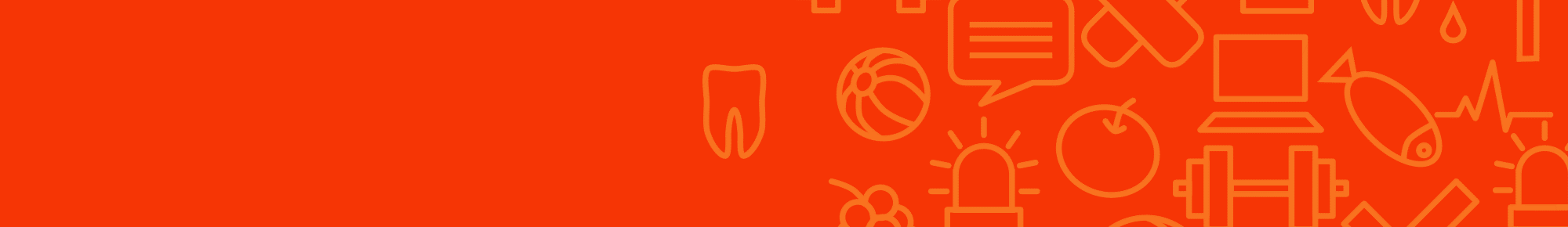 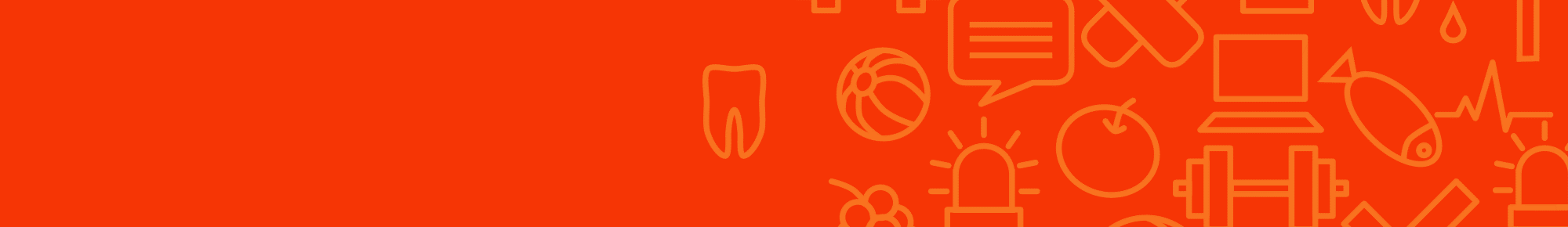 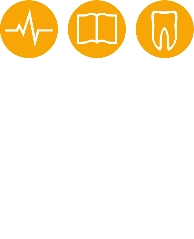 Jahrgang 13   Mathematik - Qualifikationsphase
1. Halbjahr (GK: Q3)
2. Halbjahr (GK: Q4)
Stochastik:
   Kombinatorik,   
   Wahrscheinlichkeitsrechnung,
   Beurteilende Statistik
Analytische Geometrie: Vektoren, Geraden, Ebenen
Genauere Darstellung des Themengebiets: Klicken Sie hier.
Genauere Darstellung des Themengebiets: Klicken Sie hier.
4
Zurück zur Präsentation:
Klicken Sie hier.
Lineare
Funktionen
Quadratische Funktionen
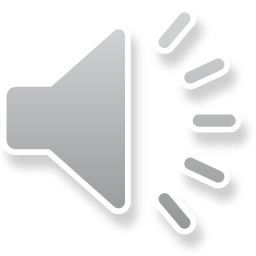 Quadratische
Funktionen
f(x)=ax²+bx+c
→a=? b=? c=?
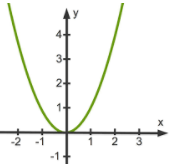 Rekonstruktion
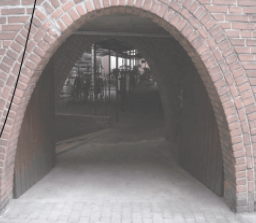 Real Life!
Ausklammern und 
Satz vom Nullprodukt
Funktionsgleichung
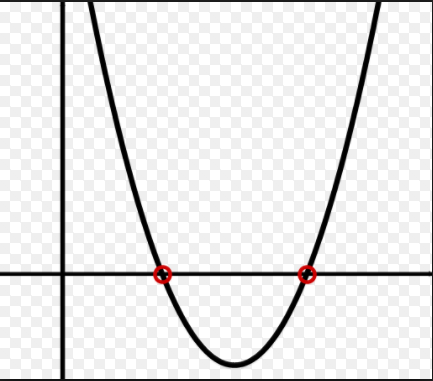 Wertetabelle
Eigenschaften
Nullstellen
Darstellungsformen
Parabel
p-q oder abc-Formel
Zurück zur Präsentation:
Klicken Sie hier.
Analysis – ma 1
Koeffizienten
Grad
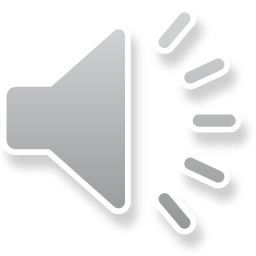 Globalverhalten
Rekonstruktion/
Extremwertaufgaben
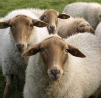 Standardsymmetrien
Polynom-funktionen
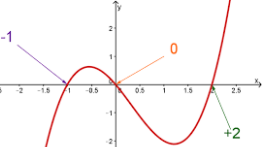 Nullstellen
Sachverhalteanalysieren
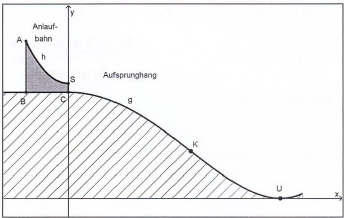 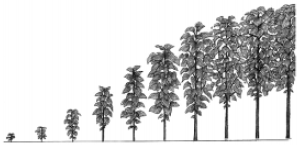 Mittlere Änderungsrate
Lokale Änderungsrate
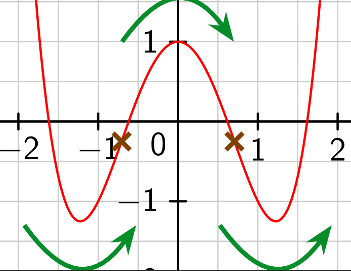 f‘(x)
Kurvendiskussion
Ableitung
Zurück zur Präsentation:
Klicken Sie hier.
Analysis – Integralrechnung - ma 2
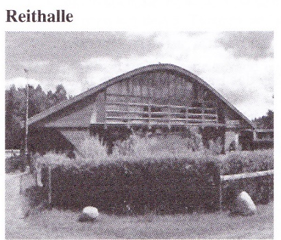 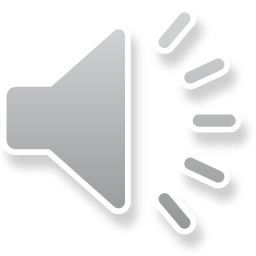 F(x)
Stammfunktion/
unbestimmtes Integral
Komplexe
Flächenberechnung
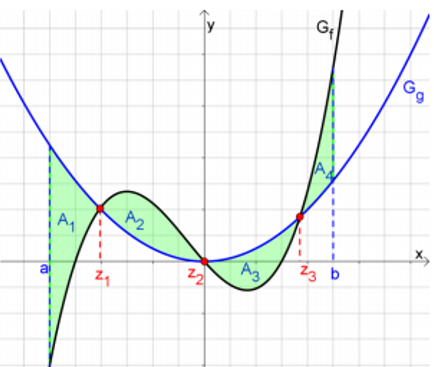 „aufleiten“
Flächen unter Kurven
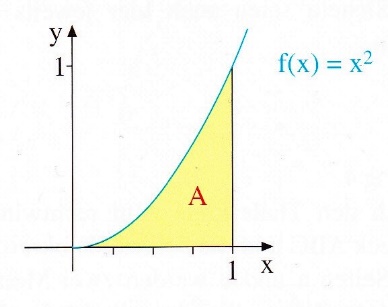 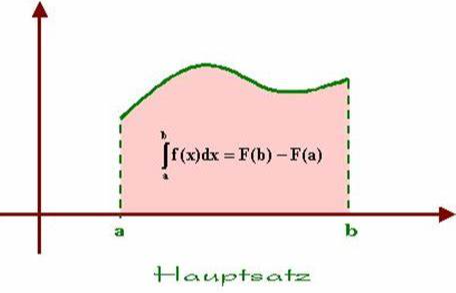 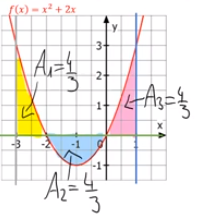 Bestimmtes Integral/ Flächenberechnung
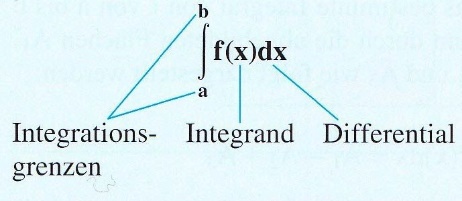 Lage von Flächen
Zurück zur Präsentation:
Klicken Sie hier.
Analytische Geometrie – ma 3
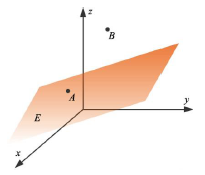 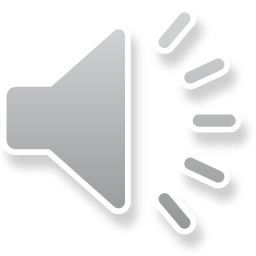 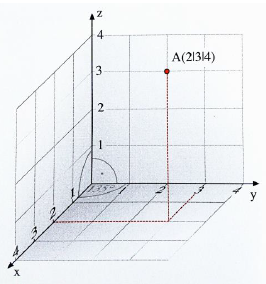 3D-Koordinatensystem
Analyse von:
Eigenschaften, Lage, …
Ebenen
Koordinatenform
Normalenform
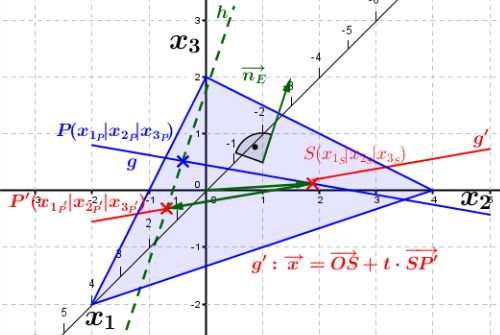 Parameterform
Addieren
Stütz- und Richtungsvektor
Subtrahieren
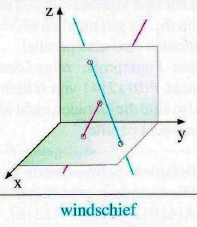 Multiplizieren
Vektoren
Geraden
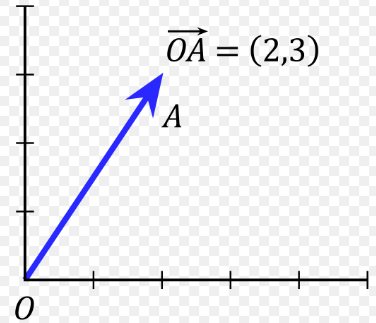 Zurück zur Präsentation:
Klicken Sie hier.
Stochastik – ma 4
Mehrstufige Zufalls-experimente
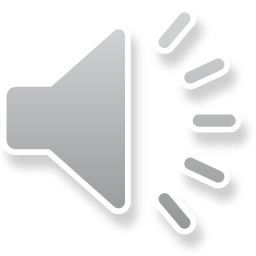 Urnenmodelle
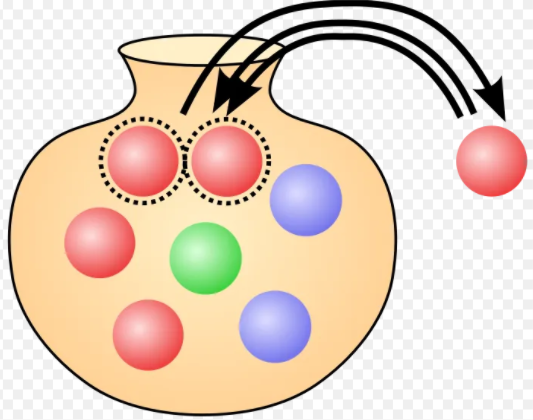 Beurteilende Statistik
Kombinatorik
→ Lottomodell
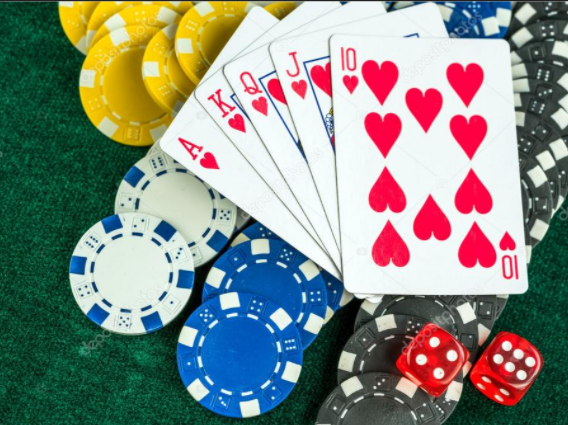 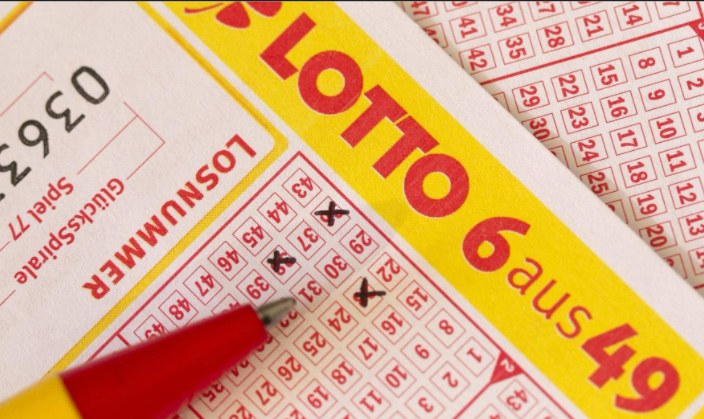 Bedingte Wahrscheinlichkeit
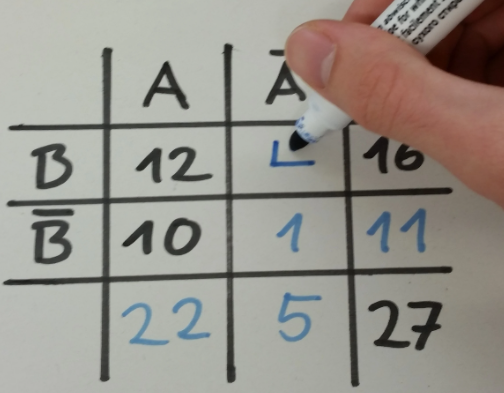 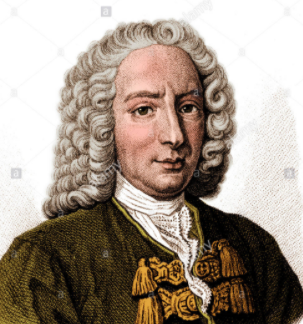 Bernoulli-Ketten
Vierfeldertafel
Erwartungswert
(Summierte) Binomialverteilung
Standardabweichung
Stochastische Unabhängigkeit?
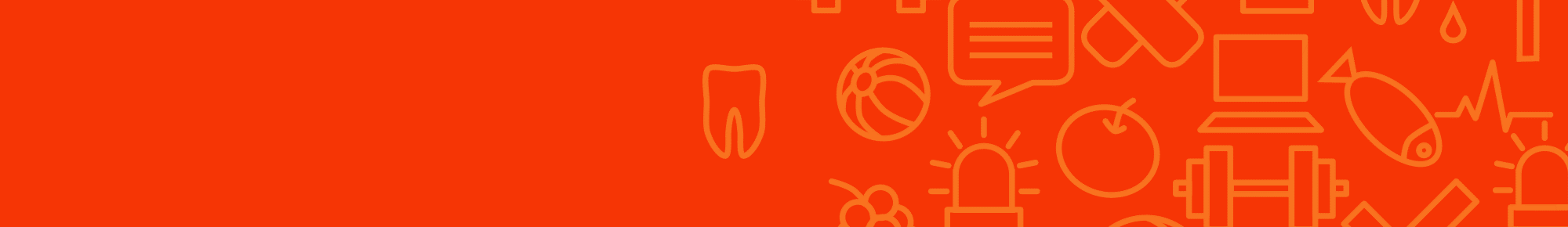 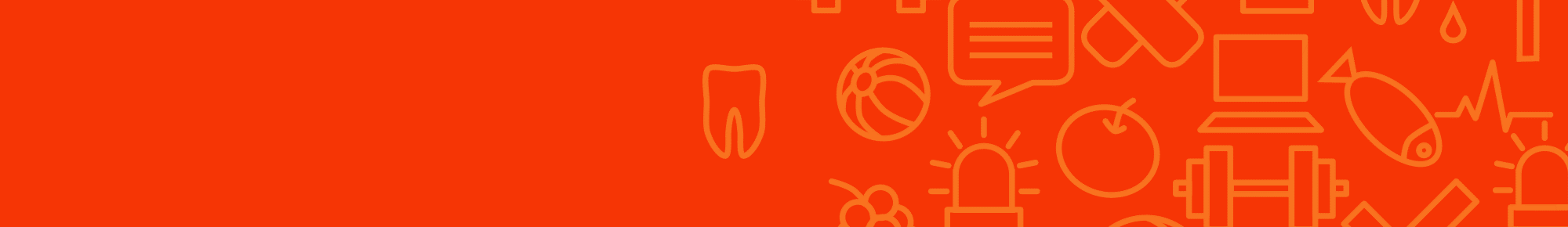 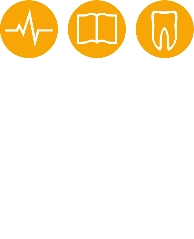 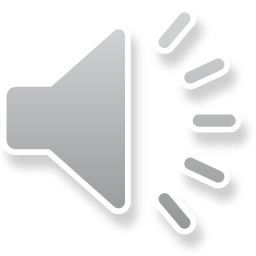 Feedback eines Schülers im GK -Mathematik an der Rahel-Hirsch-Schule Mein Name ist Noah und ich besuche derzeit den Mathe-Grundkurs der 13. Klasse. Ich habe großen Spaß am Matheunterricht, da er die Möglichkeit bietet, die theoretischen Inhalte auf praktische Aufgaben anzuwenden. Dabei finde ich es besonders interessant, dass wir inzwischen keine zehn Melonen mehr kaufen, sondern an Beispielen üben, die einen Bezug zur Realität herstellen und auch in einigen Berufsfeldern Anwendung finden. Ich habe bereits den Unterricht verschiedener Lehrer*innen kennengelernt und obwohl jede*r individuelle Schwerpunkte setzt, werden die gleichen Inhalte vermittelt, sodass sich alle Schüler*innen das gleiche Wissen aneignen können, wobei jede Lehrkraft sich auch die Zeit nimmt, auf individuelle Fragen einzugehen. Oftmals werden auch leistungsschwächere Schüler*innen berücksichtigt, sodass sie ebenfalls die Möglichkeit erhalten, sich am Unterricht zu beteiligen. Mir gefällt es außerdem sehr gut, dass man einige Methoden semesterübergreifend anwenden und somit auf seine vorherigen Lernerfolge zurückgreifen kann.
10
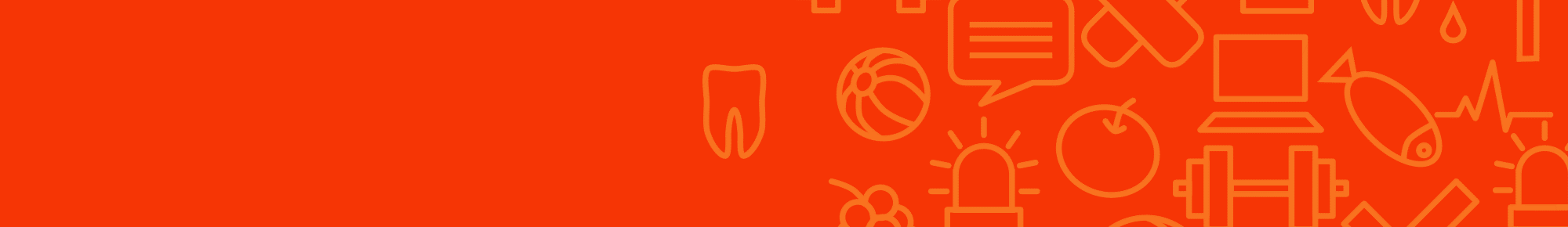 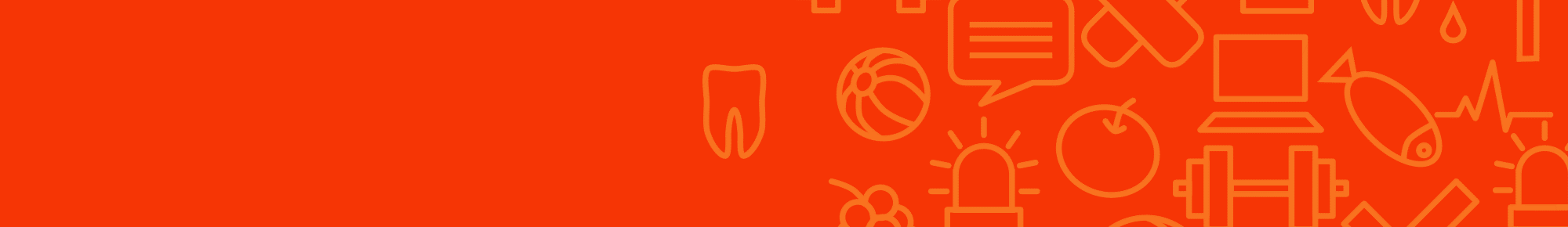 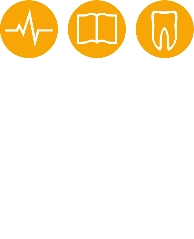 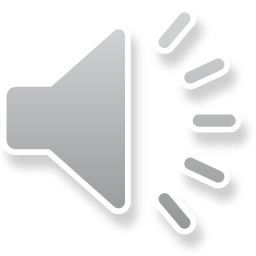 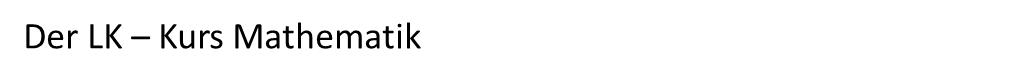 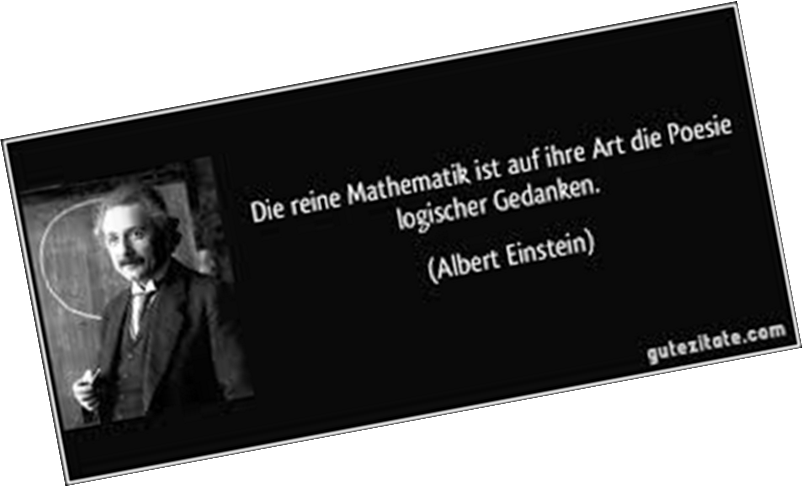 Schüler*Innen zum LK-Kurs:
Ich habe mich für den Mathe-LK entschieden, weil Mathe mein Lieblingsfach ist, in dem man nicht auswendig lernen muss. Im Unterricht beschäftigen wir uns mit verschiedenen Themen (Begrifflichkeiten, Rechenregeln...) und machen Übungen dazu. Wir erledigen zuhause noch unsere Hausaufgaben und diese werden in der nächsten Stunde besprochen. Mathe-LK gefällt mir sehr, weil man seinen Kopf im Unterricht oft auf Hochtouren laufen lässt, daher fühlt man sich kaum gelangweilt. Vor allem bin ich motiviert, wenn ich über eine schwierige Aufgabe nachdenke und danach endlich dazu die richtige Lösung finde.              Minghui Zhang, MA-LK 21
Ich bin sehr zufrieden mit der Entscheidung den Leistungskurs Mathematik gewählt zu haben. Ich war zuvor in Mathematik oft unterfordert und habe jetzt die Möglichkeit meine Fähigkeit richtig zu beanspruchen. Das kommt auch meiner Faszination und Leidenschaft zur Mathematik zu Gute. Des weiteren bekommt man im LK Mathematik die Rechenwege nicht sofort vorgesetzt, sondern bekommt die Möglichkeit, den Rechenweg selbst herauszufinden und das Thema dadurch besser zu verinnerlichen.                        Mina Mansour, MA-LK 21
11
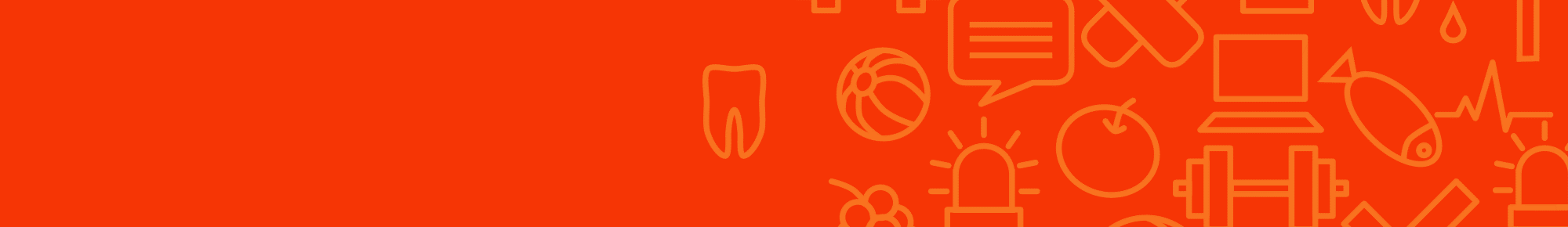 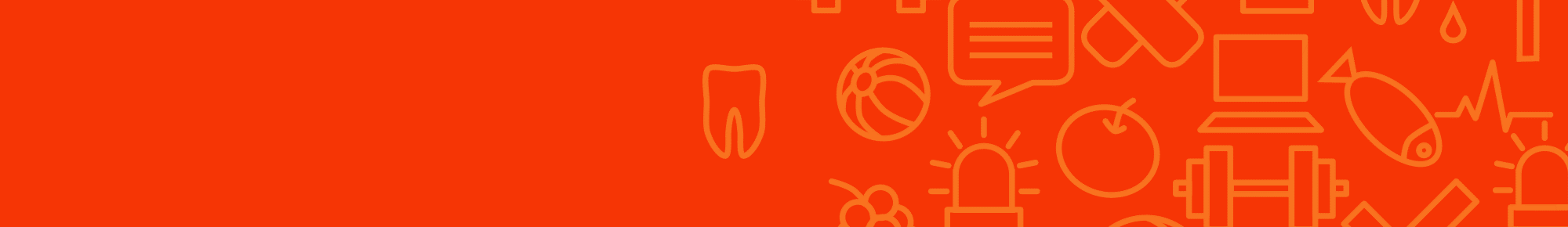 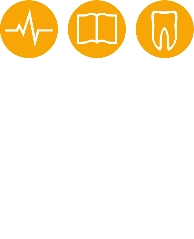 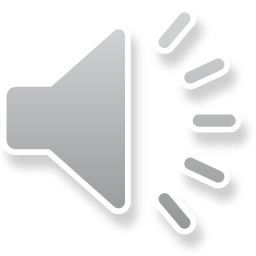 12. Jahrgang Mathematik - Qualifikationsphase
1. Halbjahr (LK: Q1) - Differentialrechnung
2. Halbjahr (LK: Q2) -Integralrechnung/Stochastik
Analysis I: - Allgemeine Eigenschaften und Kurvendiskussion  von ganzrationalen, Logarithmus- und   Exponential-, Wurzel- und gebrochen-rationalen   Funktionen und Funktionsschare
- Modellieren von Anwendungssituationen
- Extremwertaufgaben- inner- und außermathematisch    Rekonstruktionen im Anwendungskontext
(- trigonometrische Funktionen und     Funktionsschare   - Nullstellenberechnung mittels Newtonverfahren)
Analysis II:- Stammfunktionen/Integrale ganzrationaler  – ,       Logarithmus- und Exponential-, Wurzel- und   gebrochen-rationaler Funktionen( und ggf. trigonometrische Funktionen) - Berechnung von Flächen unter und zwischen  Funktionsgraphen, auch für Funktionsschare   und im Anwendungskontext________________________________________Stochastik I:- Kombinatorik- bedingte Wahrscheinlichkeit
Genauere Darstellung des Themengebiets: Klicken Sie hier.
Genauere Darstellung des Themengebiets: Klicken Sie hier.
12
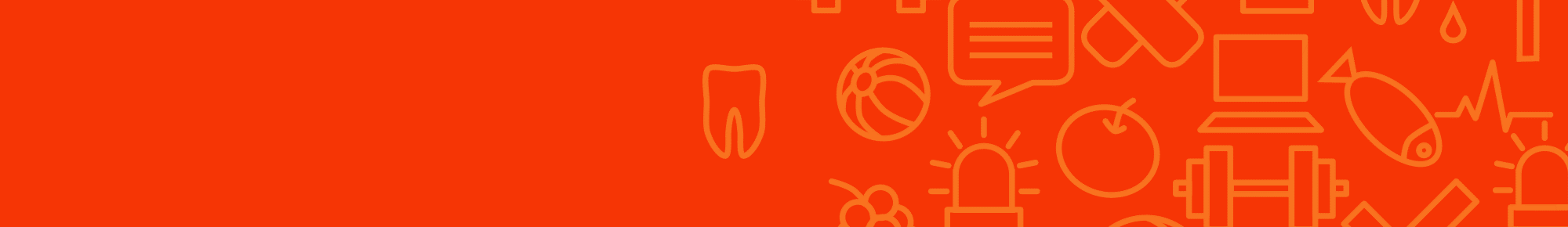 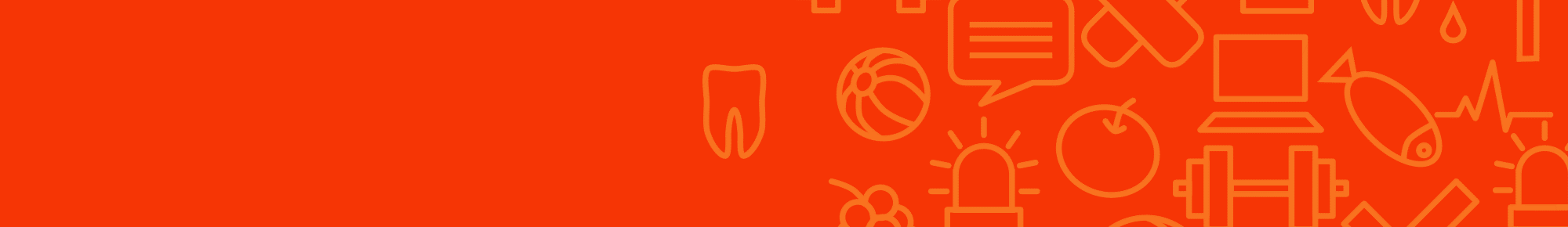 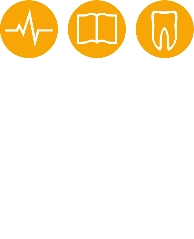 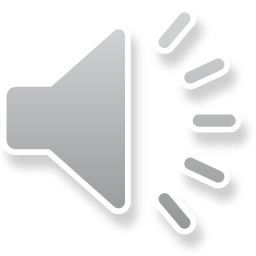 13. Jahrgang Mathematik - Qualifikationsphase
1. Halbjahr (LK: Q3) – Analytische Geometrie
2. Halbjahr (LK: Q4)-Stochastik/Vertiefung Analysis
- Flächen und Körper im räumlichen  Koordinatensystem und in Anwendungskontext-Darstellung von Geraden/Ebenen/Strecken…   im Raum- Lagebeziehungen von Geraden/Geraden,    Geraden/Ebenen, Ebenen/Ebenen- Projektionen, Flugbahnen- Geraden- und Ebenenschare im Raum(-Gaußscher Algorithmus)
- Wahrscheinlichkeitsverteilung- Binomialverteilung- Normalverteilung- Hypothesentests- Signifikanzbegriff________________________________________Vertiefung Analysis:- Rotationsvolumina- uneigentliche – und numerische Integrale
Genauere Darstellung des Themengebiets: Klicken Sie hier.
Genauere Darstellung des Themengebiets: Klicken Sie hier.
13
Zurück zur Präsentation:
Klicken Sie hier.
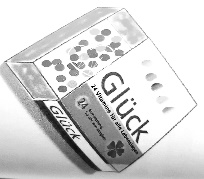 Analysis – MA 1
¥
Globalverhalten
Funktionsschare
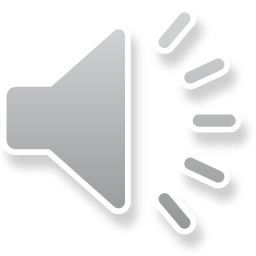 Achsenschnittpunkte
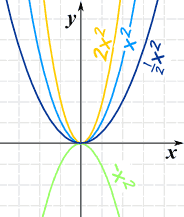 Rekonstruktion/
Extremwertaufgaben
Verschiedene Funktionsarten
Definitionslücken
Sachverhalteanalysieren
Asymptoten/Polstellen
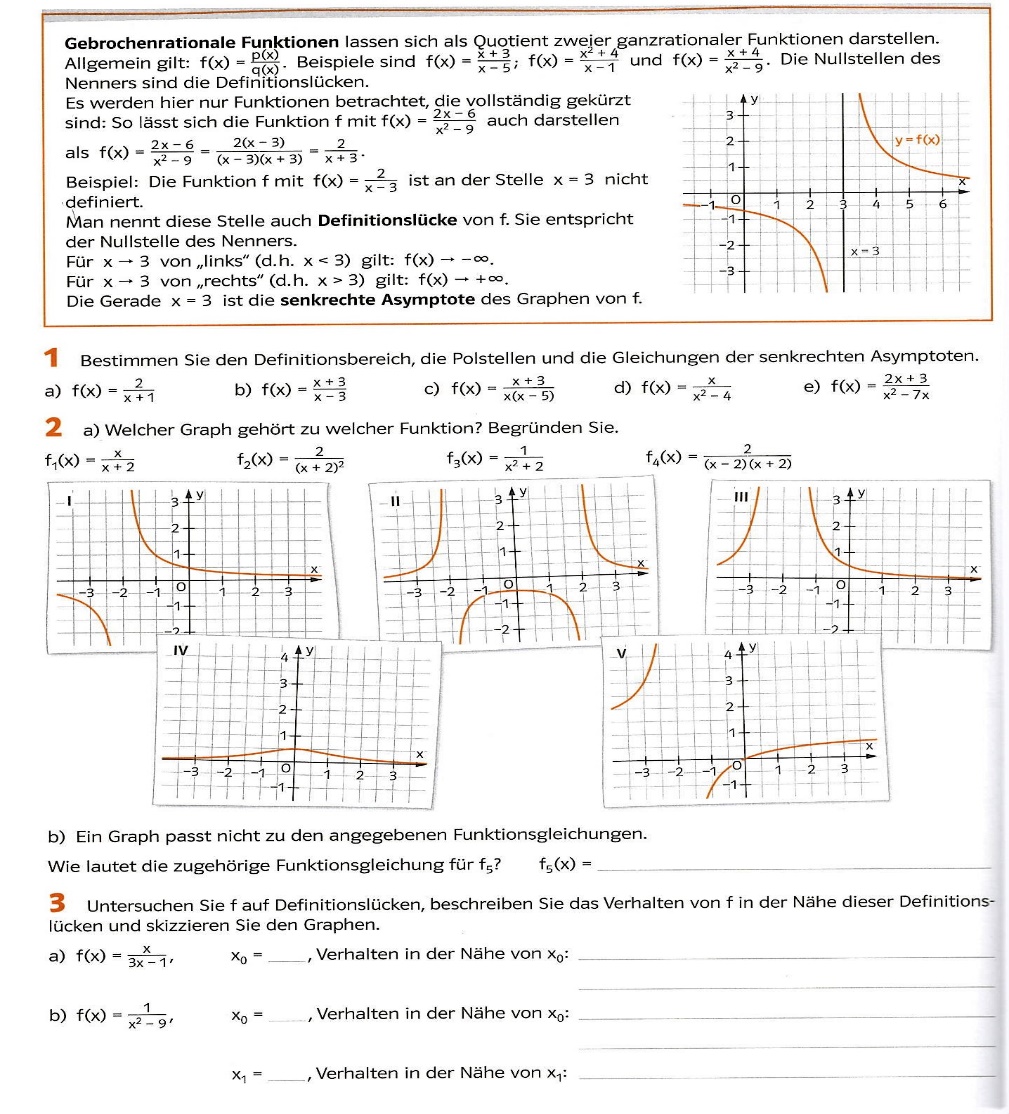 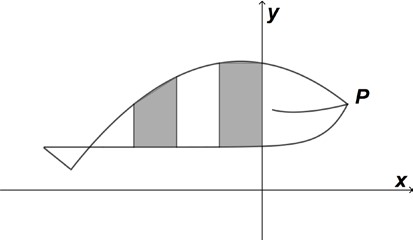 Mittlere Änderungsrate
Lokale Änderungsrate
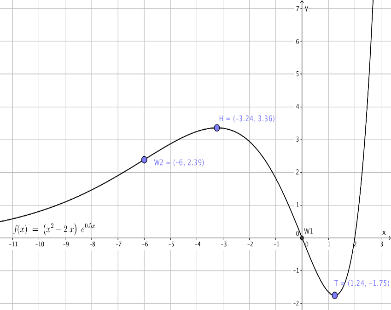 Kurvendiskussion von Funktionen/Funktionsschare
f‘(x)
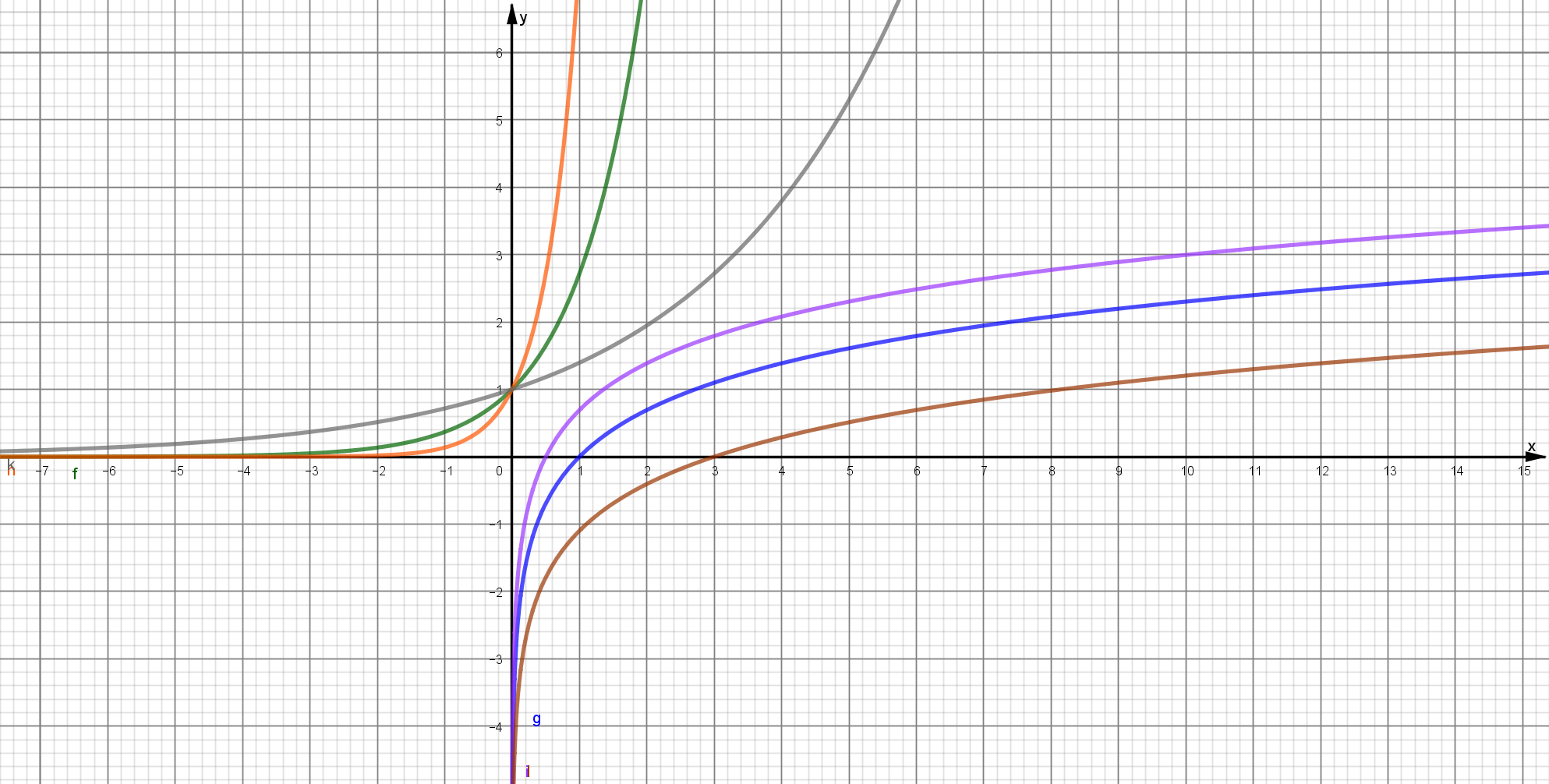 Ableitung
Zurück zur Präsentation:
Klicken Sie hier.
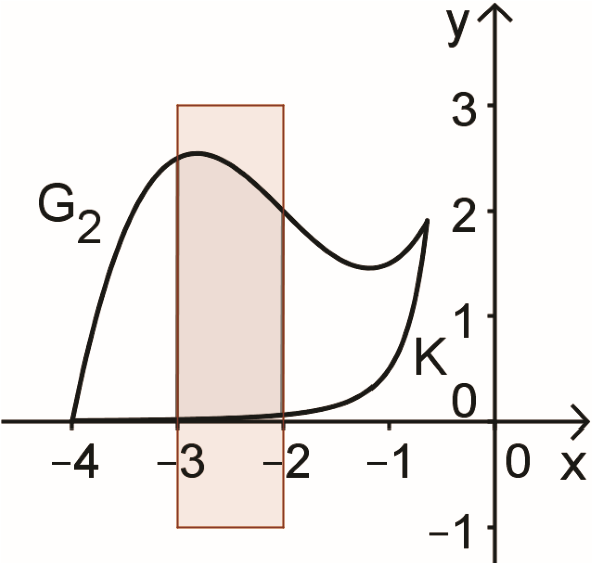 Analysis – Integralrechnung - MA 2
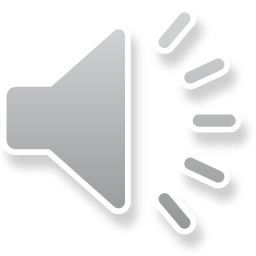 F(x)
Stammfunktion/
unbestimmtes Integral
Komplexe
Flächenberechnung
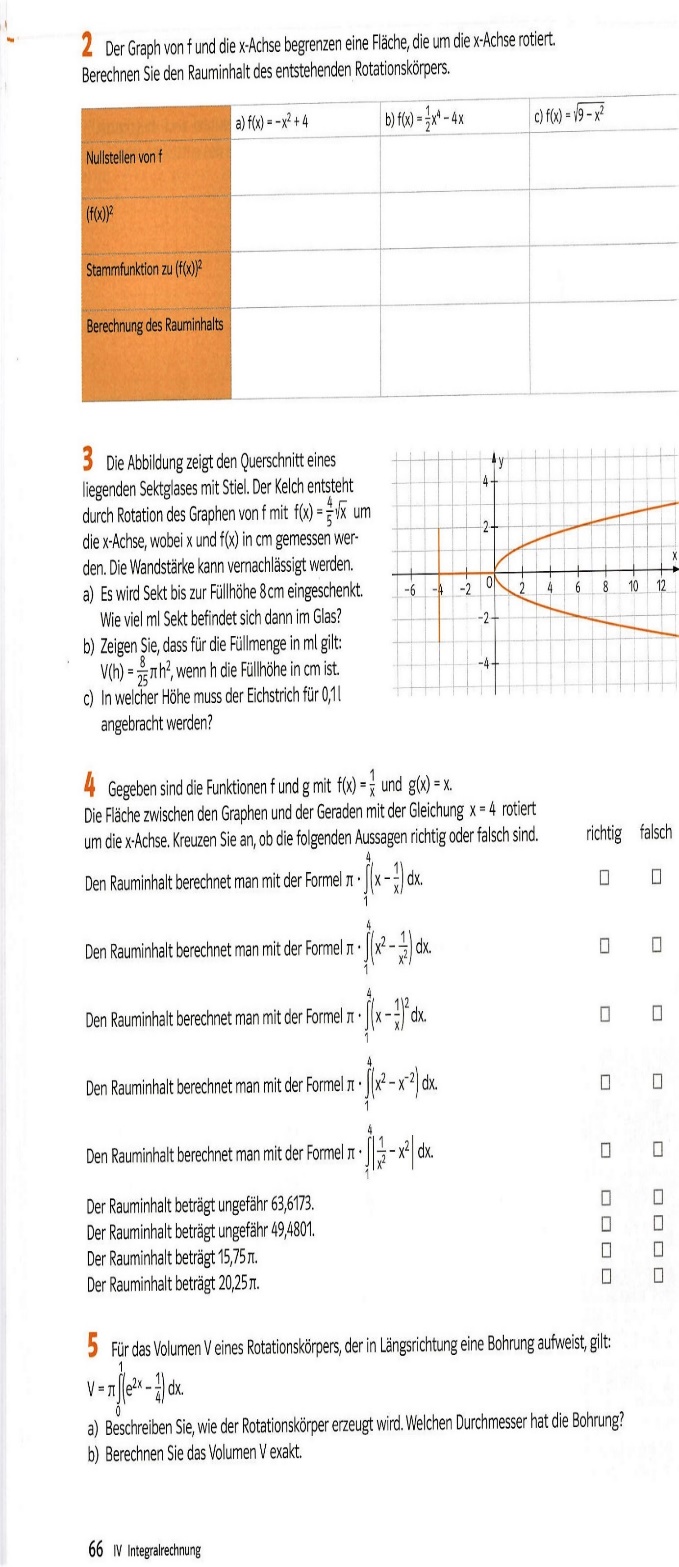 „aufleiten“
Flächen unter Kurven
Wie viel ml Saft befinden sich im Glas?
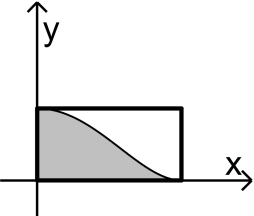 Berechnen Sie die graumarkierte Fläche.
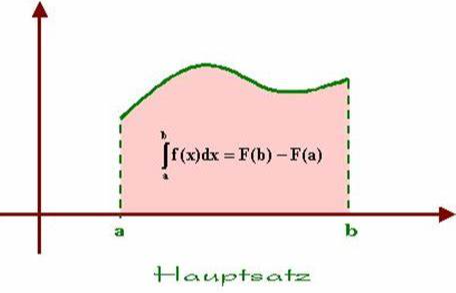 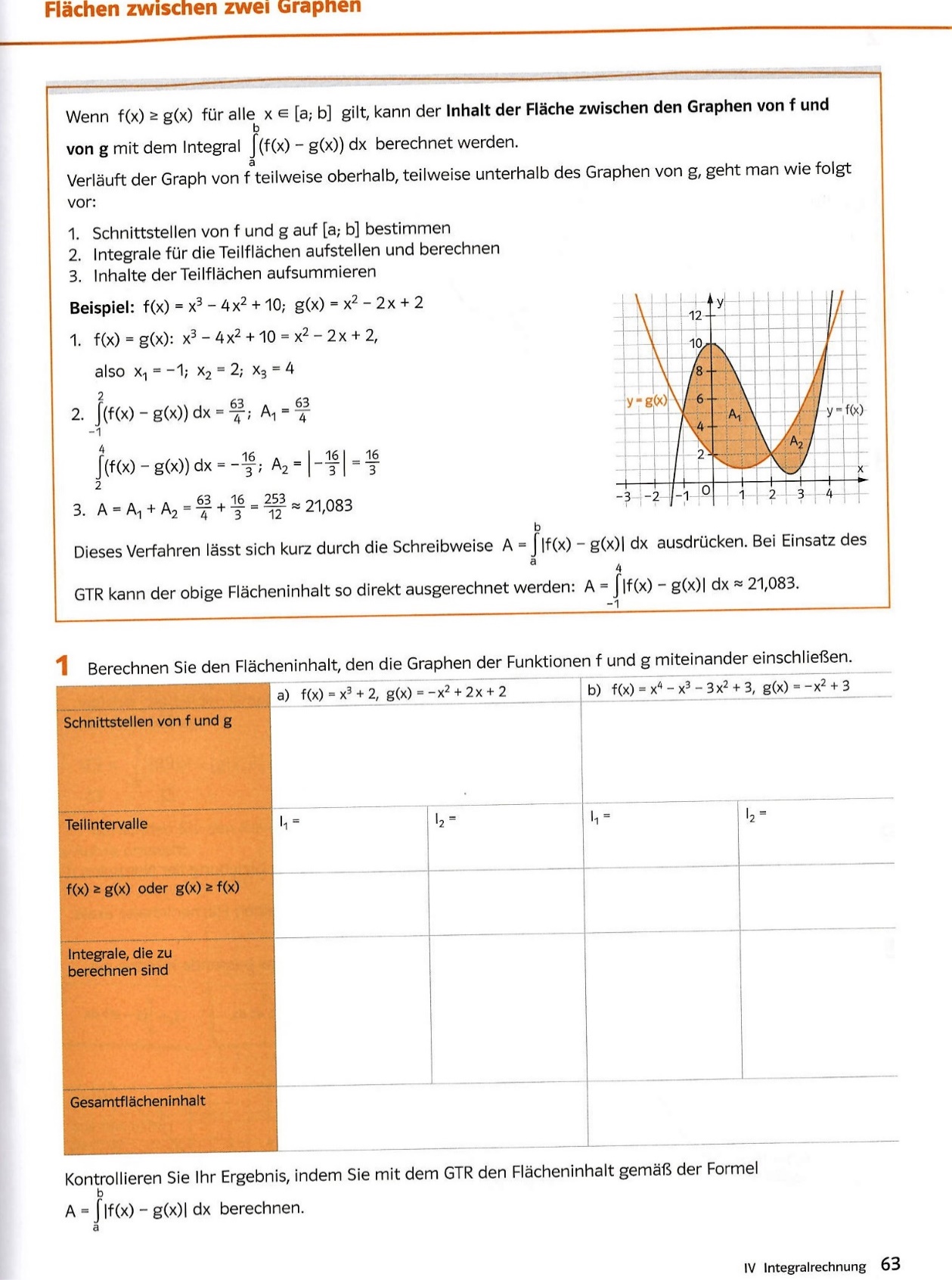 Bestimmtes Integral/ Flächenberechnung
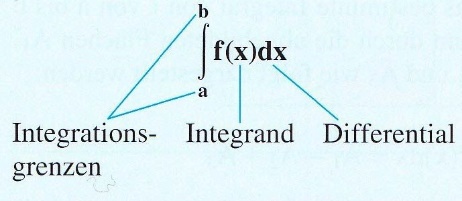 Lage von Flächen
Zurück zur Präsentation:
Klicken Sie hier.
Analytische Geometrie – MA 3
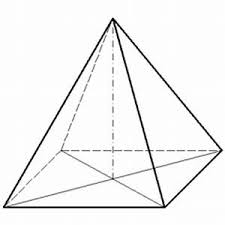 Koordinatenform
Parameterform
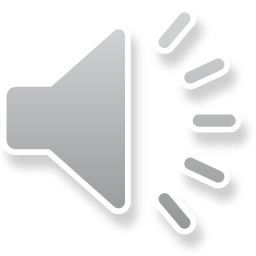 Normalenform
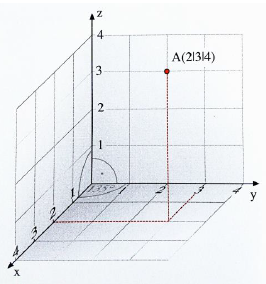 Ebenen und  Ebenenschare,Anwendungen
3D-Koordinatensystem
Analyse von:
Eigenschaften, Lage, …
Bestimmen Sie die Schattenlänge des Louvre bei angegebenen Sonnenstrahleinfall.
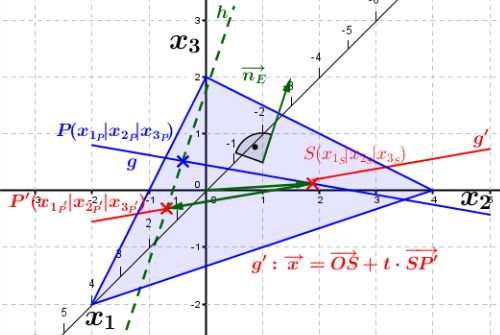 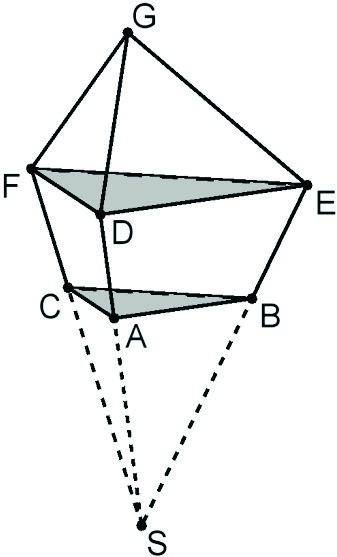 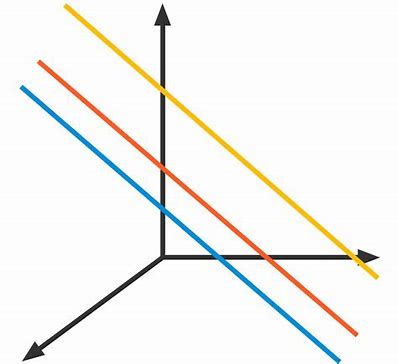 Addieren
Subtrahieren
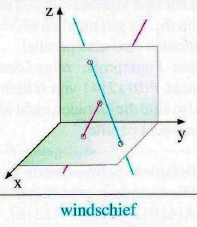 Multiplizieren
Vektoren
Geraden und Geradenschare
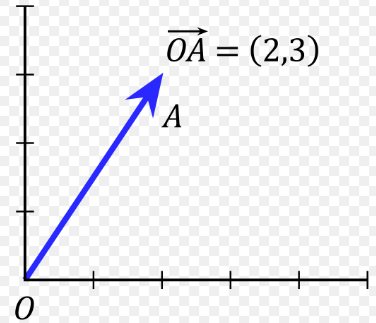 Stütz- und Richtungsvektor
Zurück zur Präsentation:
Klicken Sie hier.
Stochastik – MA 4
Mehrstufige Zufalls-experimente
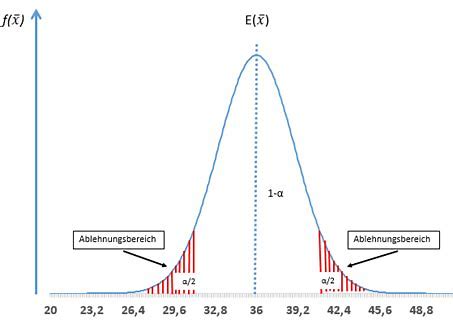 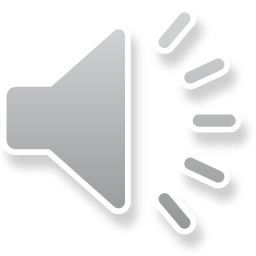 Urnenmodelle
Hypothesentest
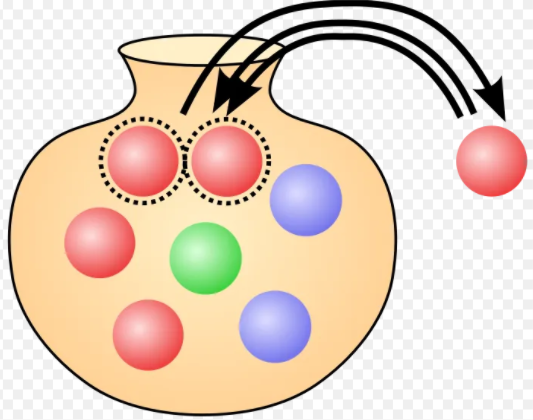 Kombinatorik
einseitig
beidseitig
→ Lottomodell
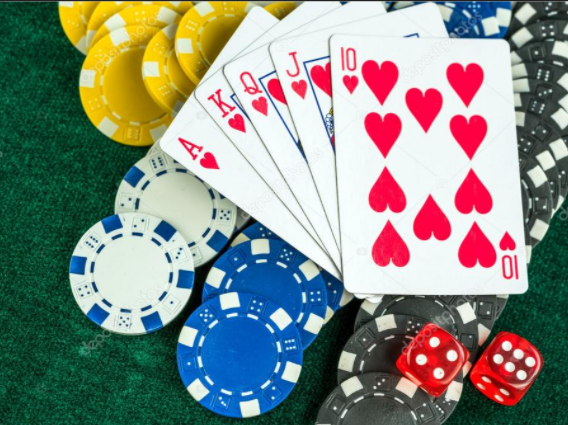 -Fehler
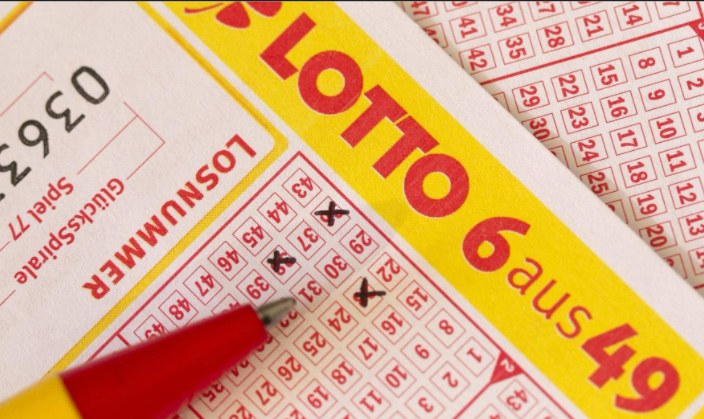 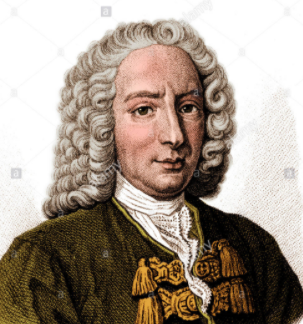 Beurteilende Statistik
Bernoulli-Ketten
Erwartungswert
Standardabweichung
(Kumulierte) Binomialverteilung
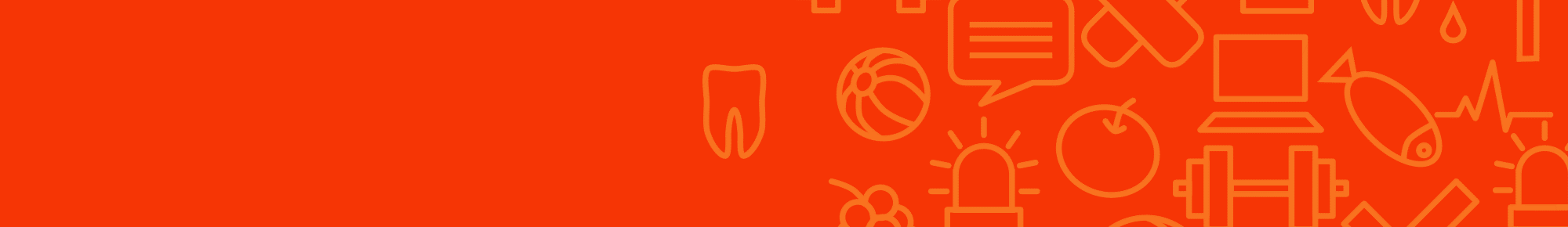 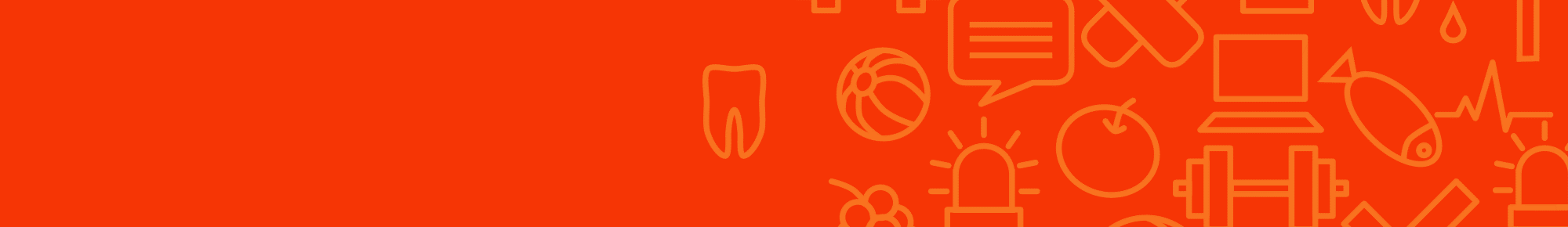 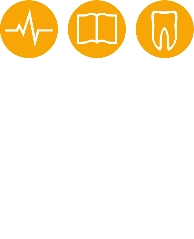 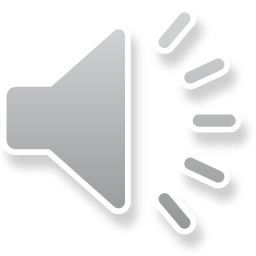 Die LK-Lehrer*Innen danken für Ihr Interesse und freuen sich auf mathematisch interessierte Schüler*Innen
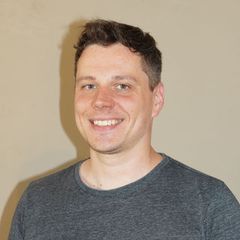 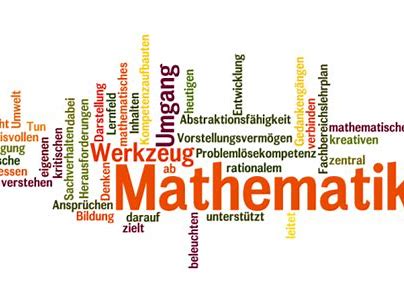 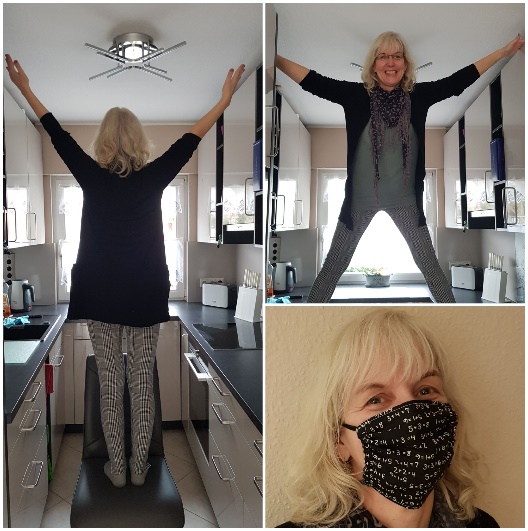 Frau Mierswa
Herr Baars
18